PURGE & CLEAN OUT DAYAugust 22, 2018
Go through all desks, offices, filing cabinets/drawers, etc. and determine what file/docs you will; keep, dispose of or send to offsite storage
Clean out the “stuff” in both, individual and common areas (not including tech, furniture, company owned assets, etc.)
Conference rooms, Refrigerators, etc.
Clean out all drawers and/or cabinets.  
Throw away old food, condiments, etc. 

(Contact Elizabeth Kelley Polett x 5604 for assistance)
RECORD RETENTION
WHAT TO:
	- KEEP
	- DISPOSE OF
	- SEND TO OFFSITE STORAGE
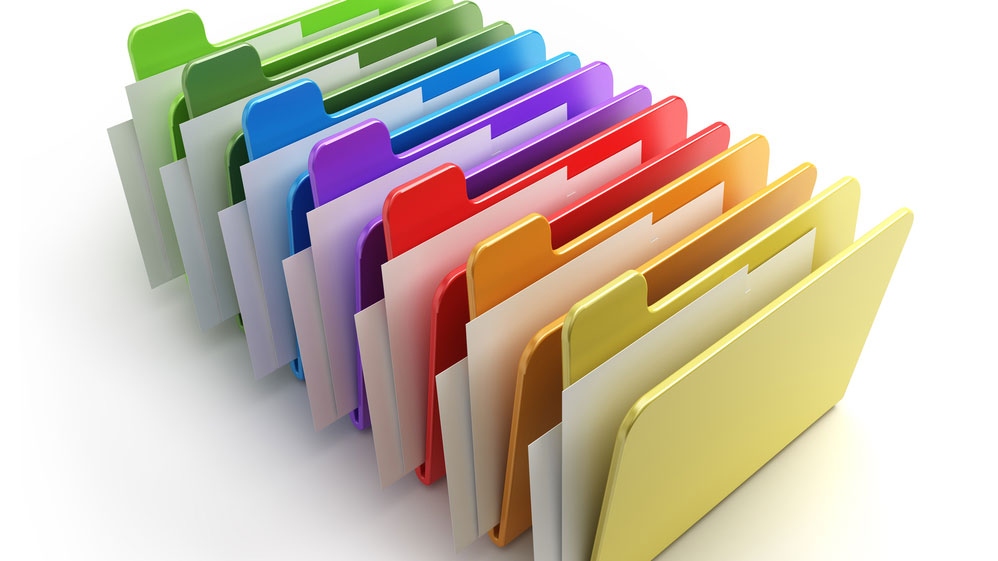 KEEP:
Documents considered "Company Records" must be retained for the applicable retention period.  See your department Record Retention Coordinator (“RRC”) for a list of  “Company Records” that we are required to retain for legal, regulatory and business reasons for the applicable retention period. 

Documents that require you to have a hardcopy on hand

Documents subject to active legal hold notice must be retained. If you have any questions regarding legal hold notice contact, Nancy Quinones, Human Resources Director ext. 5721.
DISPOSE OF:
In general terms, if you have an electronic version of a hardcopy document, dispose of the hardcopy document and keep the electronic only, unless the hardcopy is absolutely needed.

If you have a hardcopy document and you don’t need it for business purposes, and it’s not considered a Company Record under the RRS, and/or it is not subject to a legal hold, dispose of the document.

ALL confidential documents that are NOT required to be retained or kept in-house, MUST be disposed of in locked bins.

All other non-confidential documents, binders, books, catalogues, etc. should be disposed of in open bins/bags.
OFFSITE STORAGE
Only send "Company Records" to offsite storage. 

If you have a Record(s) and you need to store it offsite due to a retention requirement:
Use the designated offsite storage boxes provided by your RRC
Provide your RRC with the Name and an Inventory of your boxes to be recorded in the Records Management application, Versatile
Boxes and additional support and guidance on storing records offsite, will be provided by your department RRC (Record Retention Coordinator)
PERSONAL ITEMS:
Take ALL of your personal items home
Anything non-work essential
Pictures, awards, etc...

Your RRC has a bag for you to use to collect and take your items home
BUSINESS UNIT/RRC
CLEAN OUT
Clean out the “stuff” in both, individual and common areas (not including tech, furniture, company owned assets, etc.)
Conference rooms, Refrigerators, etc.
Clean out all drawers and/or cabinets.  
Throw away old food, condiments, etc.